CS 153: Concepts of Compiler DesignSeptember 20 Class Meeting
Department of Computer ScienceSan Jose State UniversityFall 2023Instructor: Ron Mak
www.cs.sjsu.edu/~mak
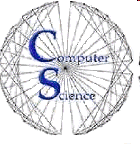 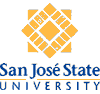 1
Labeled Production Rules
Add a # label to each rule option andrerun ANTLR to generate a new parser:
ExprLabeled.g4
grammar ExprLabeled;

program: statement+ ;
statement : expr NEWLINE                # print
          | IDENTIFER '=' expr NEWLINE  # assign
          | NEWLINE                     # empty
          ;

expr : expr ('*'|'/') expr  # mulDiv
     | expr ('+'|'-') expr  # addSub
     | INTEGER              # int
     | IDENTIFER            # id
     | '(' expr ')'         # parens
     ;
These are labels,
not comments!
2
Pcl
Pcl (“pickle”) is a tiny subset of Pascal.

The subset will grow to be nearly full Pascal over the next few weeks (and assignments).

We will use ANTLR 4 to generate parsers and lexers for Pcl.

Our first grammar will be named Pcl4 because you’re going to use it for Assignment #4.
3
An Initial Grammar for Pcl
Pcl4.g4
grammar Pcl4;

@header {
    package antlr4;
}
program           : programHeader block '.' ;
programHeader     : PROGRAM IDENTIFIER programParameters? ';' ; 
programParameters : '(' IDENTIFIER ( ',' IDENTIFIER )* ')' ;

block         : declarations compoundStatement ;
declarations  : ;

statement : compoundStatement
          | assignmentStatement
          | repeatStatement
          | writeStatement
          | writelnStatement
          | emptyStatement
          ;
We want the ANTLR-generated code to be in package antlr4.
We’re not quite ready to do declarations yet.
4
A Grammar for Pcl, cont’d
Pcl4.g4
statement : compoundStatement
          | assignmentStatement
          | repeatStatement
          | writeStatement
          | writelnStatement
          | emptyStatement
          ;

compoundStatement : BEGIN statementList END ;
emptyStatement    : ;
     
statementList       : statement ( ';' statement )* ;
assignmentStatement : lhs ':=' rhs ;
repeatStatement     : REPEAT statementList UNTIL expression ;

lhs : variable ;
rhs : expression ;
writeStatement   : WRITE writeArgumentsOn ;
writelnStatement : WRITELN writeArgumentsLn? ;
You will add to these options.
Why are labels unnecessary here?
5
A Grammar for Pcl, cont’d
Pcl4.g4
expression 
    : simpleExpression (relOp simpleExpression)? ;
    
simpleExpression
    : sign? term (addOp term)* ;
    
term
    : factor (mulOp factor)* ;

factor 
    : variable              # variableExpression
    | number                # numberExpression
    | characterConstant     # characterFactor
    | stringConstant        # stringFactor
    | NOT factor            # notFactor
    | '(' expression ')'    # parenthesizedExpression
    ;
variable : IDENTIFIER ;
Now we decompose an expression.
6
A Grammar for Pcl, cont’d
Pcl4.g4
relOp : '=' | '<>' | '<' | '<=' | '>' | '>=' ;
addOp : '+' | '-' | OR ;
mulOp : '*' | '/' | DIV | MOD | AND ;
writeArgumentsOn    : '(' writeArgumentListOn ')' ;
writeArgumentListOn : writeArgumentList ;
writeArgumentsLn    : '(' writeArgumentListLn ')' ;
writeArgumentListLn : writeArgumentList ;
writeArgumentList   : writeArgument (',' writeArgument)* ;
writeArgument       : expression (':' fieldWidth)? ;
fieldWidth          : sign? integerConstant (':' decimalPlaces)? ;
decimalPlaces       : integerConstant ;

fragment A : ('a' | 'A') ;
fragment B : ('b' | 'B') ;
fragment C : ('c' | 'C') ;
...
fragment Z : ('z' | 'Z') ;
Why these fragments?
7
A Grammar for Pcl, cont’d
PROGRAM   : P R O G R A M ;
CONST     : C O N S T ;
TYPE      : T Y P E ;
ARRAY     : A R R A Y ;
OF        : O F ;
RECORD    : R E C O R D ;
VAR       : V A R ;
BEGIN     : B E G I N ;
END       : E N D ;
DIV       : D I V ;
MOD       : M O D ;
AND       : A N D ;
OR        : O R ;
NOT       : N O T ;
IF        : I F ;
THEN      : T H E N ;
ELSE      : E L S E ;
CASE      : C A S E ;
REPEAT    : R E P E A T ;
UNTIL     : U N T I L ;
...
PROCEDURE : P R O C E D U R E ;
FUNCTION  : F U N C T I O N ;
Pcl4.g4
What’s going on here?
8
A Grammar for Pcl, cont’d
Pcl4.g4
IDENTIFIER : [a-zA-Z][a-zA-Z0-9]* ;
INTEGER    : [0-9]+ ;

REAL       : INTEGER '.' INTEGER
           | INTEGER ('e' | 'E') ('+' | '-')? INTEGER
           | INTEGER '.' INTEGER ('e' | 'E') ('+' | '-')? INTEGER
           ;
NEWLINE : '\r'? '\n' -> skip  ;
WS      : [ \t]+ -> skip ; 
QUOTE     : '\'' ;
CHARACTER : QUOTE CHARACTER_CHAR QUOTE ;
STRING    : QUOTE STRING_CHAR* QUOTE ;

fragment CHARACTER_CHAR : ~('\'')   // any non-quote character
                        ;

fragment STRING_CHAR : QUOTE QUOTE  // two consecutive quotes
                     | ~('\'')      // any non-quote character
                     ;
9
Pcl4 Package Structure
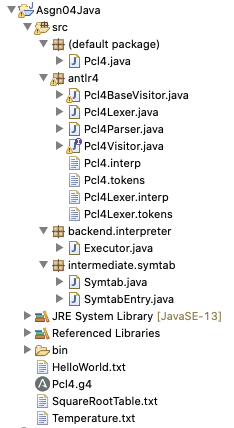 ANTLR-generated classes
are in package antlr4.
We now also have packages 
intermediate.symtab
and backend.interpreter.
10
The Pcl4 Visitor Interface
Pcl4Visitor.java
// Generated from Pcl4.g4 by ANTLR 4.13.0

    package antlr4;

import org.antlr.v4.runtime.tree.ParseTreeVisitor;

public interface Pcl4Visitor<T> extends ParseTreeVisitor<T> 
{
T visitProgram(Pcl4Parser.ProgramContext ctx);
T visitProgramHeader(Pcl4Parser.ProgramHeaderContext ctx);
T visitProgramParameters(Pcl4Parser.ProgramParametersContext ctx);
T visitBlock(Pcl4Parser.BlockContext ctx);
T visitDeclarations(Pcl4Parser.DeclarationsContext ctx);
T visitStatement(Pcl4Parser.StatementContext ctx);
T visitCompoundStatement(Pcl4Parser.CompoundStatementContext ctx);
T visitEmptyStatement(Pcl4Parser.EmptyStatementContext ctx);
T visitStatementList(Pcl4Parser.StatementListContext ctx);
T visitAssignmentStatement(Pcl4Parser.AssignmentStatementContext ctx);
T visitRepeatStatement(Pcl4Parser.RepeatStatementContext ctx);
...
}
You can think of context ctx as a pointer to a node. Each visit method is for a particular context type.
11
The Pcl4 Base Visitor Class
Pcl4BaseVisitor.java
// Generated from Pcl4.g4 by ANTLR 4.13.0

    package antlr4;

import org.antlr.v4.runtime.tree.AbstractParseTreeVisitor;
public class Pcl4BaseVisitor<T> extends AbstractParseTreeVisitor<T> 
    implements Pcl4Visitor<T> 
{
@Override public T visitProgram(Pcl4Parser.ProgramContext ctx) 
{ 
    	return visitChildren(ctx); 
    }

@Override public T visitProgramHeader(Pcl4Parser.ProgramHeaderContext ctx) 
{ 
    	return visitChildren(ctx); 
    }
    ...
}
The default implementation for each visit method is simply to go visit the node’s children.
12
Class Executor
Executor.java
package backend.interpreter;
import org.antlr.v4.runtime.ParserRuleContext;

import antlr4.*;
import intermediate.symtab.*;
public class Executor extends Pcl4BaseVisitor<Object>
{
    private Symtab symtab = new Symtab();
    
    @Override 
    public Object visitProgram(Pcl4Parser.ProgramContext ctx)
    {
        return visit(ctx.block().compoundStatement());
    }
    
    @Override 
    public Object visitAssignmentStatement(Pcl4Parser.AssignmentStatementContext ctx)
    {
        String variableName = ctx.lhs().variable().getText();
        Double value = (Double) visit(ctx.rhs());
        assign(variableName, value);

        return null;
    }

    ...
We write this class to override the default visit* methods.
When we walk the parse tree by calling visit(ctx) or visitChildren(ctx), the appropriate visit* method is called using polymorphism and the context type of ctx.
13
Complete this class!
Assignment #4: Pcl4 Grammar
Add more Pascal statements to the Pcl4 grammar:
WHILE
FOR
IF
CASE

Use ANTLR to generate a new lexer and a new parser for Pcl4.
14
Assignment #4, cont’d
Verify the correctness of your grammar:
Generate syntax diagrams.
Generate graphical parse trees from sample source files:
HelloWorld.txt
Temperature.txt
SquareRootTable.txt
TestWhile.txt
TestIf.txt
TestFor.txt
TestCase.txt
15
Assignment #4, cont’d
Complete the Executor.java skeleton in the back end.
Reuse any code for the executor in Assignment #3 (preferably your own code, but you can use the suggested solution’s code).

Execute and generate output from all the sample source files.

Team assignment due Friday, Oct. 6.
16
Parsing Declarations
The declarations of a programming language are often the most challenging to parse.

Declarations syntax can be difficult.
Declarations often include recursive definitions.
You must keep of track of diverse information.
Many new items to enter into the symbol table.
17
Pascal Declarations
Classic Pascal declarations consist of 5 parts, each optional, but always in this order:

Label declarations
Constant definitions
Type definitions
Variable declarations
Procedure and function declarations

We will examine 2, 3, and 4 next.
We’ll do procedures and functions in a couple of weeks.
18
Pascal Declarations
The CONST, TYPE, and VAR parts are optional, but they must come in this order.

Note that constants and types are defined, but variables are declared.

Collectively, you refer to all of them as declarations.
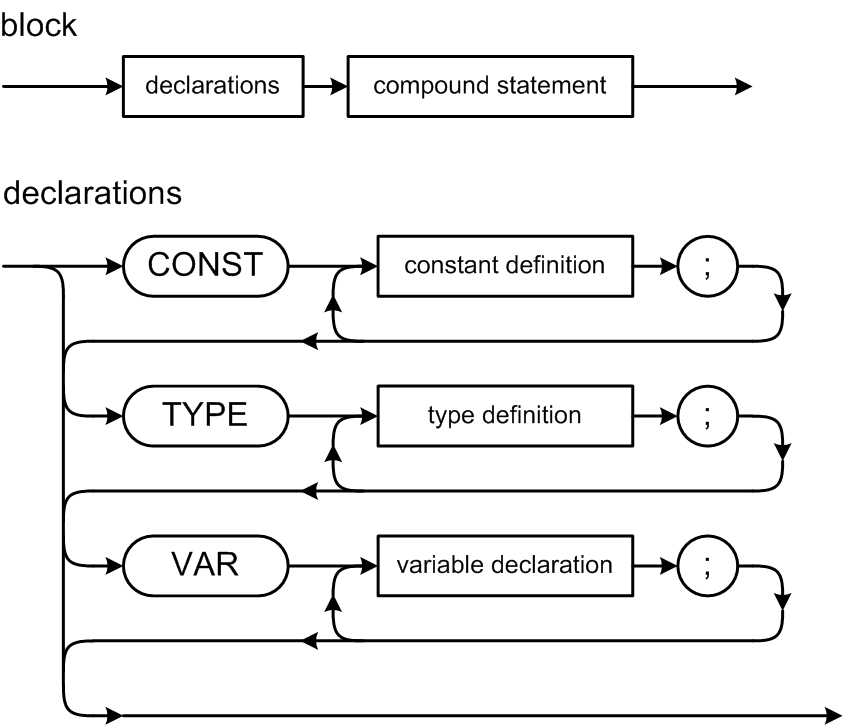 19
Pascal Constant Definitions
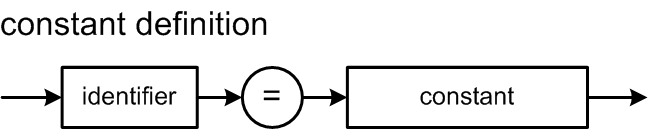 Example constant definition part:
CONST
    factor = 8;
    epsilon = 1.0e-6;
    ch = 'x';
    limit = -epsilon;
    message = 'Press the OK button to confirm your selection.';
Classic Pascal only allows a constant value after the = sign.
No constant expressions.
20
Not reserved 
words!
Pascal Type Definitions
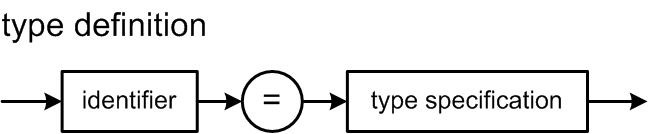 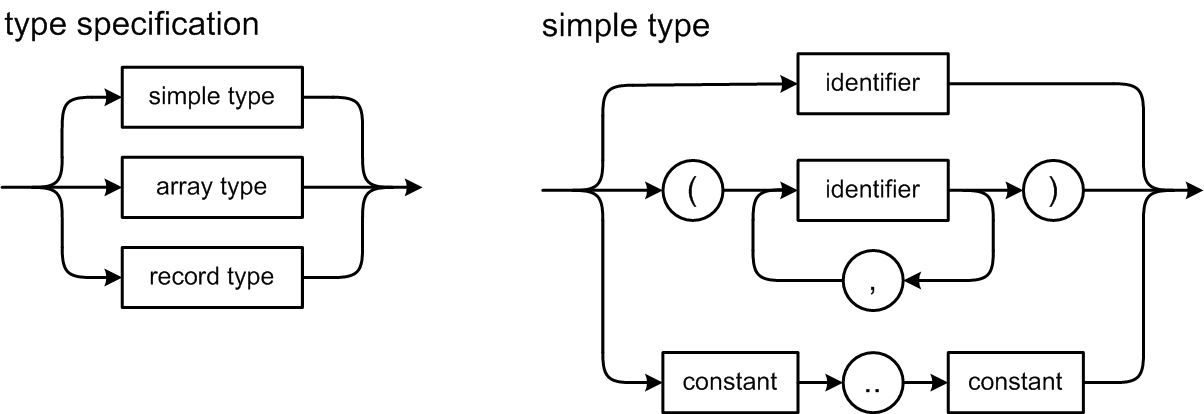 A Pascal simple type can be:
scalar (integer, real, boolean, char)
enumeration
subrange
21
Pascal Simple Type Definitions
Examples of subrange and enumeration type definitions:
CONST
    factor = 8;

TYPE
    range1 = 0..factor; {subrange of integer (factor is constant)}
    range2 = 'a'..'q';  {subrange of char}
    range3 = range1;    {type identifier}
    grades  = (A, B, C, D, F);  {enumeration}
    passing = A..D;             {subrange of enumeration}
    week    = (monday, tuesday, wednesday, thursday,                friday, saturday, sunday);
    weekday = monday..friday;
    weekend = saturday..sunday;
22
Pascal Array Type Definitions
index type
element type
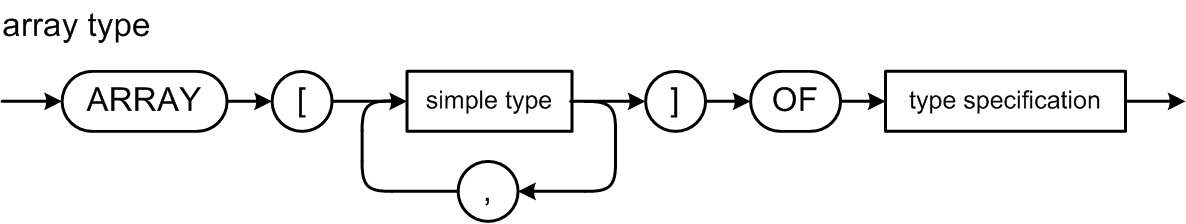 An array type specification has an index type and an element type.

The index type must be a simple type (subrange or enumeration).

The element type can be any type.
Including another array type (multidimensional arrays).
23
Pascal Array Type Definitions
Examples of array definitions.
CONST
    c = 5;
    e = 10;

TYPE    ar1 = ARRAY [grades] OF integer;
    ar2 = ARRAY [(alpha, beta, gamma)] OF range2;
    ar3 = ARRAY [weekday] OF ar2;
    ar4 = ARRAY [range3] OF (foo, bar, baz);
    ar5 = ARRAY [range1, range2, c..e] OF enum2;
    ar6 = ARRAY [range1] OF ARRAY [range2] OF ARRAY[c..e] OF enum2;
    ar7 = ARRAY [range1] OF ARRAY [range2, c..e] of enum2;
    ar8 = ARRAY [range1, range2] OF ARRAY [c..e] of enum2;
Type definitions ar5, ar6, ar7, and ar8 above are equivalent ways to define a multidimensional array.
24
Pascal Record Type Definitions
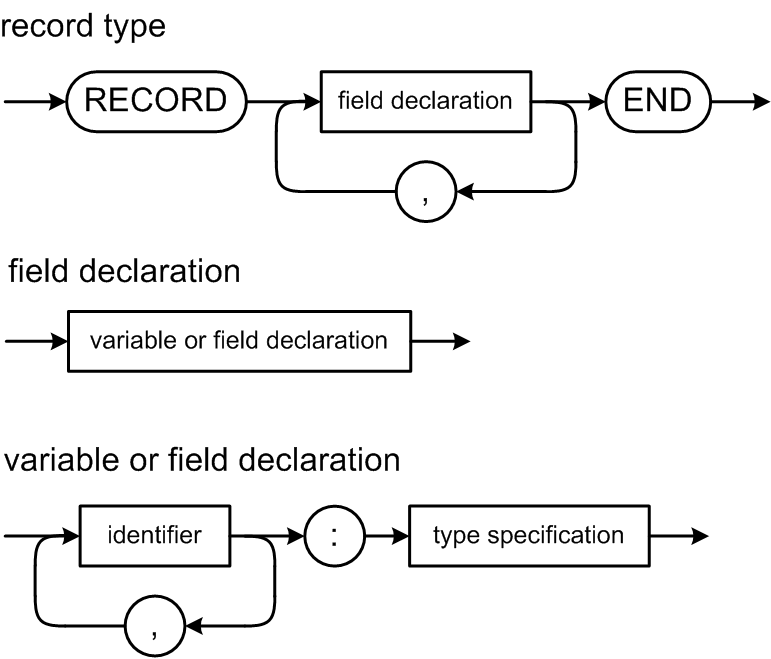 A record field can be any type.
Including another record type (nested records).
25
Pascal Record Type Definitions
Examples of record definitions:
TYPE
    rec1 = RECORD
               i : integer;
               r : real;
               b1, b2 : boolean;
               c : char
           END;
    rec2 = RECORD
               ten : integer;
               r : rec1;
               a1, a2, a3 : ARRAY [range3] OF range2;
           END;
Classic Pascal is not object-oriented. A record type contains only fields, not procedures or functions.
26
Pascal Variable Declarations
Variable declarations are syntactically similar to record field declarations:
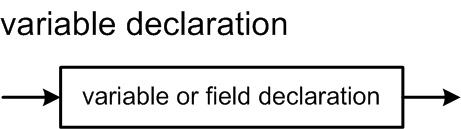 Examples:
VAR
    var1 : integer;
    var2, var3 : range2;
    var4 : ar2
    var5 : rec1;    direction : (north, south, east, west);
Types can be named or unnamed.
27
Declarations and the Symbol Table
Identifiers from Pascal declarations that we will enter into a symbol table, names of:
constants
types
enumeration values
record fields
variables

Information from parsing type specifications:
simple types
array types
record types
28
[Speaker Notes: START HERE.]
Scope and the Symbol Table Stack
The scope of an identifier is the part of the source program where that identifier can be used.
Everywhere in the program where the declaration of the identifier is in effect.

A program creates a scope whenever it has identifiers that can only be used in a certain part of the program.
Example: Local variables of a function.

Scope is closely related to nesting levels and the symbol table stack.
29
Scope and the Symbol Table Stack, cont’d
Global scope

Nesting level 0: At the bottom of the symbol table stack.
All predefined global identifiers such as integer, real, boolean, char.

Program scope

Nesting level 1: One up from the bottom of the stack.
All identifiers declared at the “top level” of a program (not in a procedure or function).
30
Scope and the Symbol Table Stack, cont’d
Record definitions, procedures, and functions each has a scope.

Scopes in a Pascal program are nested.

An identifier can be redefined within a nested scope.
Within the nested scope, the definition in the nested scope overrides the definition in an outer scope.
Example: A function can have a local variable x which overrides a program variable x.

Each scope must have its own symbol table.
31
Scope and the Symbol Table Stack, cont’d
As the parser parses a program from top to bottom, it enters and exits nested scopes.

Whenever the parser enters a scope, it must push that scope’s symbol table onto the symbol table stack.

Whenever the parser exits a scope, it must pop that scope’s symbol table off the stack.
32
Scope and the Symbol Table Stack, cont’d
Scope example:
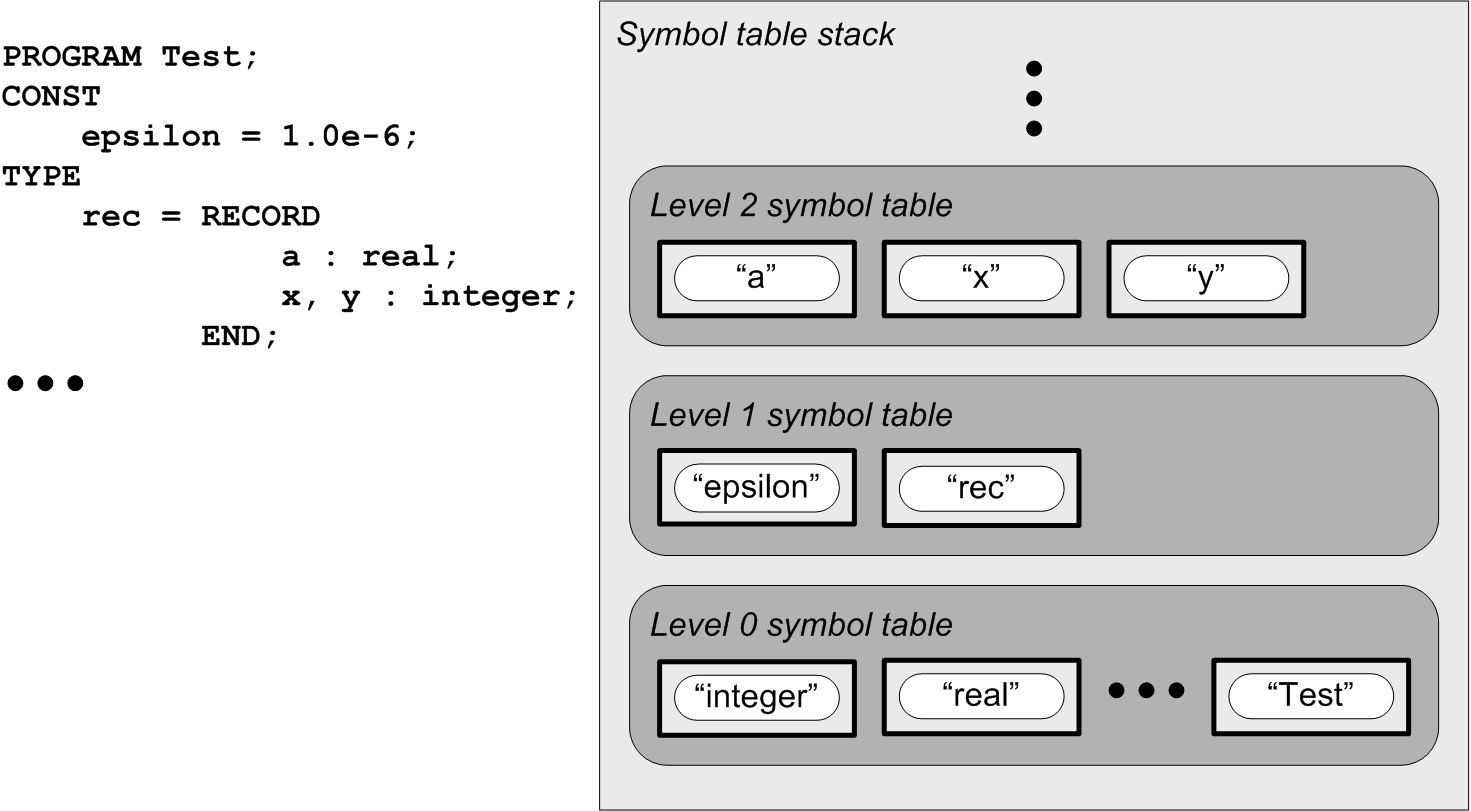 Record’s symbol table
Program’s symbol table
Note that the program name
Test is defined in the global
scope at level 0.
Global symbol table
33
Parser is here!